Severozápadní ruské regiony 
Exportní příležitosti pro české firmy
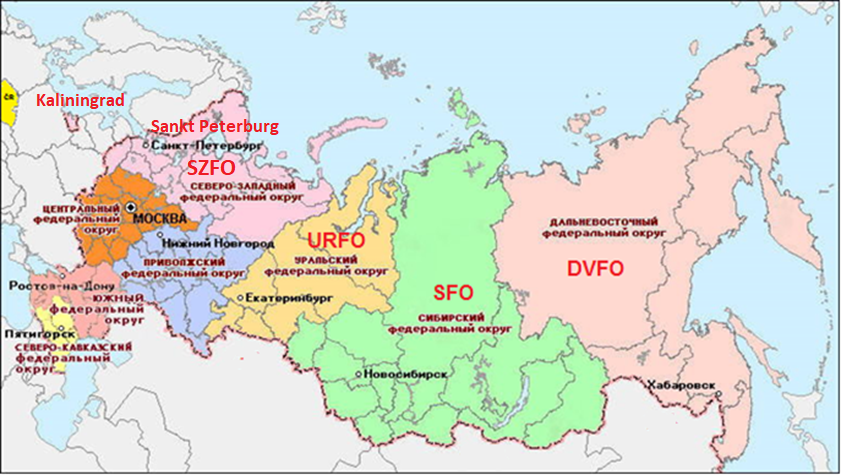 Obsah prezentace:
1 – Regionální specifika SzFO
2 – Obchodní vztahy s ČR
3 - Příležitosti ve vybraných oborech 
4 - Podpora českým firmám a připravované akce
Makroek. stabilita + příležitosti                              Nepředvídatelnost + nejistota + rizika
1-Regionální specifika
RF a SzFO
Geografická poloha 
Klimatická specifika – sever, Arktida
Přírodní zdroje a nerostné bohatství 
Vysoká míra urbanizace (84 % města)
Rozvinutá infrastruktura, průmysl, VaV 
Kvalita života – vysoký index
Pandemie – -3% průmysl, -6% staveb, ↓ autom. a těžařský prům. 
ČR a SzFO
Aktivní saldo vzájemného obchodu – (automobilový průmysl, vozy do metra, energetika a strojírenství)
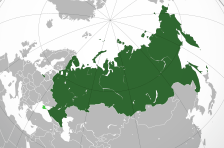 2 – Export z ČR do SzFO
ZO ČR - SzFO:
Export: motor. vozidla, strojírenství,  nábytek, energetika 
Import: železo, ocel, gumárenské výr., papírové a dřevěné výrobky
Export z ČR do SzFO: 
↑ do 2019 
↓ od 2020 (objem a podíl) 
78 % Sankt Peterburg
[Speaker Notes: ROSTE Význam regionů: (čím dále od centra, tím více o vlastní problém s menším politickým vlivem – základní line je vždy dodržována)
ZO: 
Regiony Severozápadního federálního okruhu Ruské federace (SzFO) zaujímají specifické postavení v obchodních vztazích ČR s RU. Vzájemný obchod zde dlouhodobě vykazuje kladné saldo ve prospěch ČR. Za 11 měsíců  roku 2018 dosáhlo objemu 570 mil. USD, což představuje nárůst o 24 %.
Podíl exportu do regionů SzFO na celkovém exportu z ČR do RU se od roku 2013 zvyšuje  z 11,8 % na 22,4 % v listopadu 2018. 

Východní regiony – 

Ostatní regiony -]
3 – Příležitosti ve vybraných oborech
Vliv nepříznivé politické situace (sankce + seznam)
Nejistota, překážky, přístup do strategických podniků
COVID – větší vliv státu (podpora)  
Mapa strategických příležitostí 
Příklady projektů v SzFO
Zdravotnictví - PHARMASYNTEZ-NORD - „Sputnik V“.  Acticomp – substance pro léky    
Loďařský průmysl - Baltijský závod SPb – atom. Ledoborce
Energetika - komplex na zpracování plynu a výrobu LNG (LO)
Chemický průmysl – komplex výroby fosforečných hnojiv (LO)
Infrastruktura - letištní terminál, oprava 150 km tramvajových  tratí,                       nákup dodávky vozů metra v Petrohradu
Arktické projekty
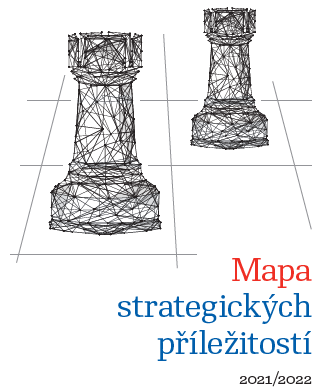 3 – Příležitosti ve vybraných oborech
Příklady realizace příležitostí
ŠKODA TRANSPORTATION a.s. (VAGONMAŠ) 
Založení společného podniku na výrobu městských         dopravních prostředků se společností Sinara - Transport Machines (12/2019) 
PPF Real Estate Russia (investice 171 mil. EUR)
OC Nevskij Centr v Petrohradě (10/2018 – 1/2019)
TACHTECH s.r.o. 
Vstup do ruského konsorcia OOO "OPK„ - upevnění pozice na ruském trhu a exportního potenciálu firmy (3/2021) 

Lokalizace v RF = jedna z důležitých podmínek úspěchu
Pandemie = upřednostňování komplexních řešení
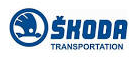 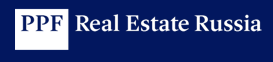 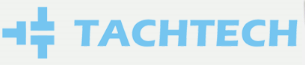 4 – Připravované akce na podporu cz firem
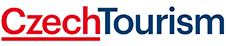 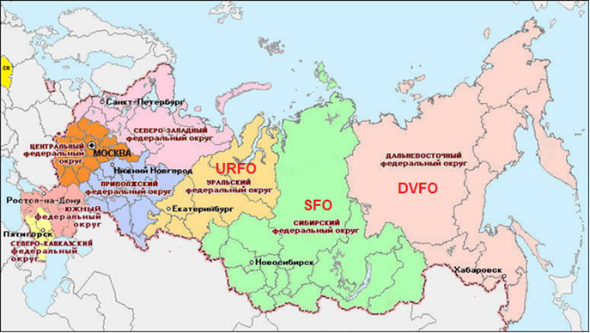 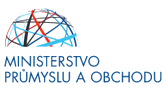 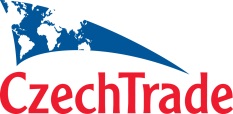 Děkuji za pozornost
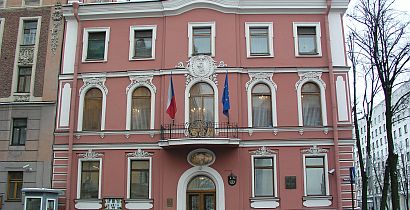 Generální konzulát ČR
v Sankt Peterburgu
Tel. :  + 7 (812) 271 04 59
E-mail: commerce_petersburg@mzv.cz      Web: www.mzv.cz/petersburg
Luboš Laštůvka
Doporučení a zdroje informací
1.  Regionální informace a média
	   www.regions.ru, www.ura.ru, www.fontanka.ru
 2. Oficiální informace k regionům 
           uralfo.gov.ru, sfo.gov.ru/okrug, www.dfo.gov.ru/district, szfo.gov.ru
 3.  Statistiky dovozu, vývozu - regiony
             www.customs.ru
 4.  Obchodní rejstřík
           https://egrul.nalog.ru/  
 5.  Investiční agentury
            www.investural.com, www.fondugra.ru, www.iato.ru, spbinvestment.ru/ru
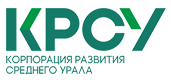 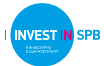 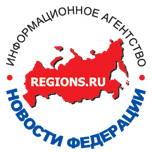 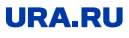 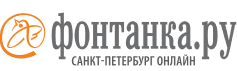 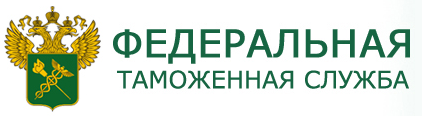 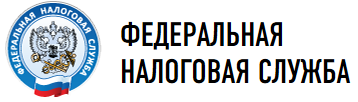